К к
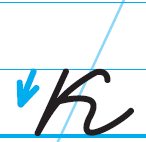 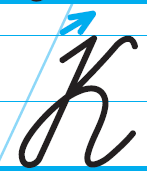 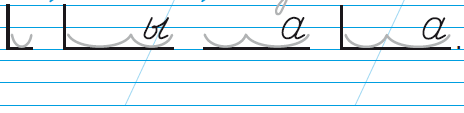 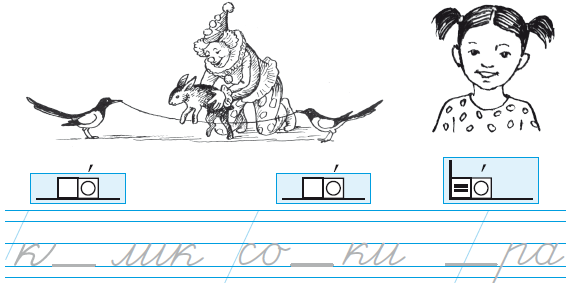 У клоуна кролик .
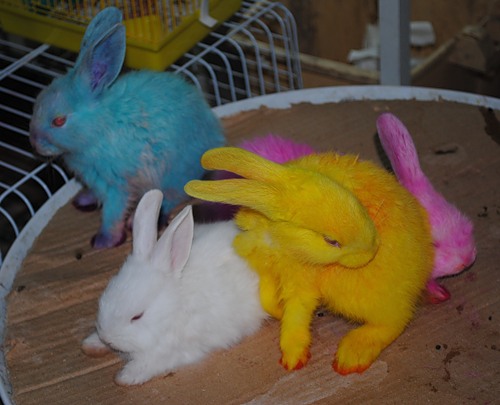